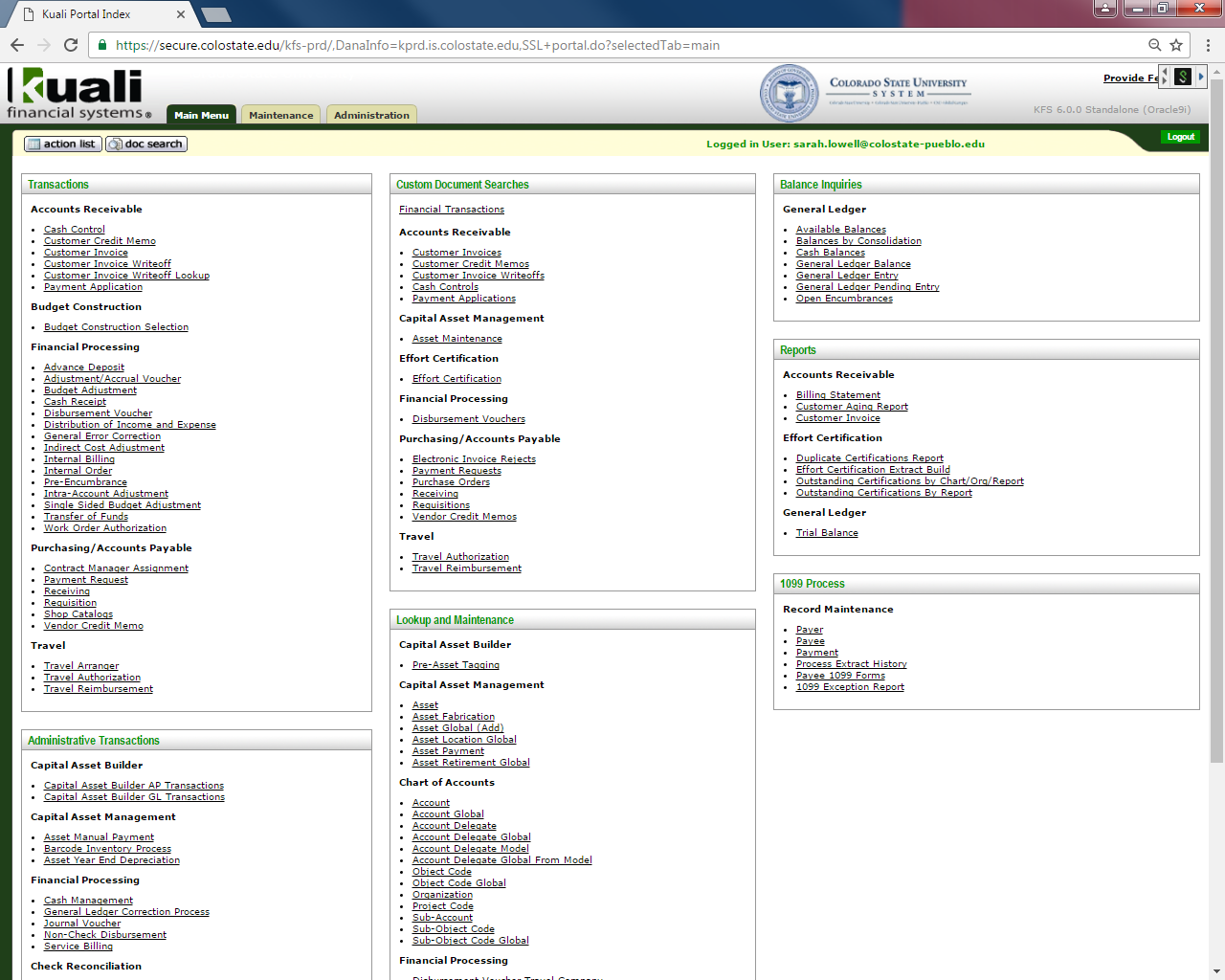 Travel Reimbursement-step by step-
When is Travel Reimbursement (TR) required?

All travel that requires reimbursement or travel advance issued on TA. 

When is Travel Reimbursement not required?

No Cost Travel
Cancelled trip

Two ways to create TR document

New document (only In-State Travel)
New document from existing TA document
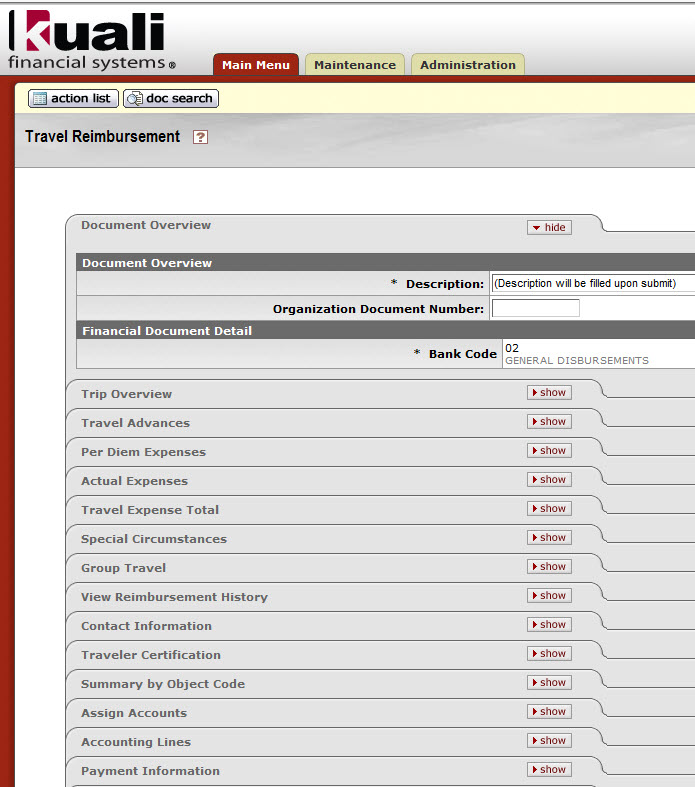 Travel Reimbursement-step by step-
Create new TR document (in-state travel)
Document Overview
Trip Overview
Travel Advances
Per Diem Expenses
Actual Expenses
Travel Expense Total
Special Circumstances
Group Travel
View Reimbursement History
Contact Information
Traveler Certification
Summary by Object Code
Assign Accounts
Accounting Lines
Payment Information
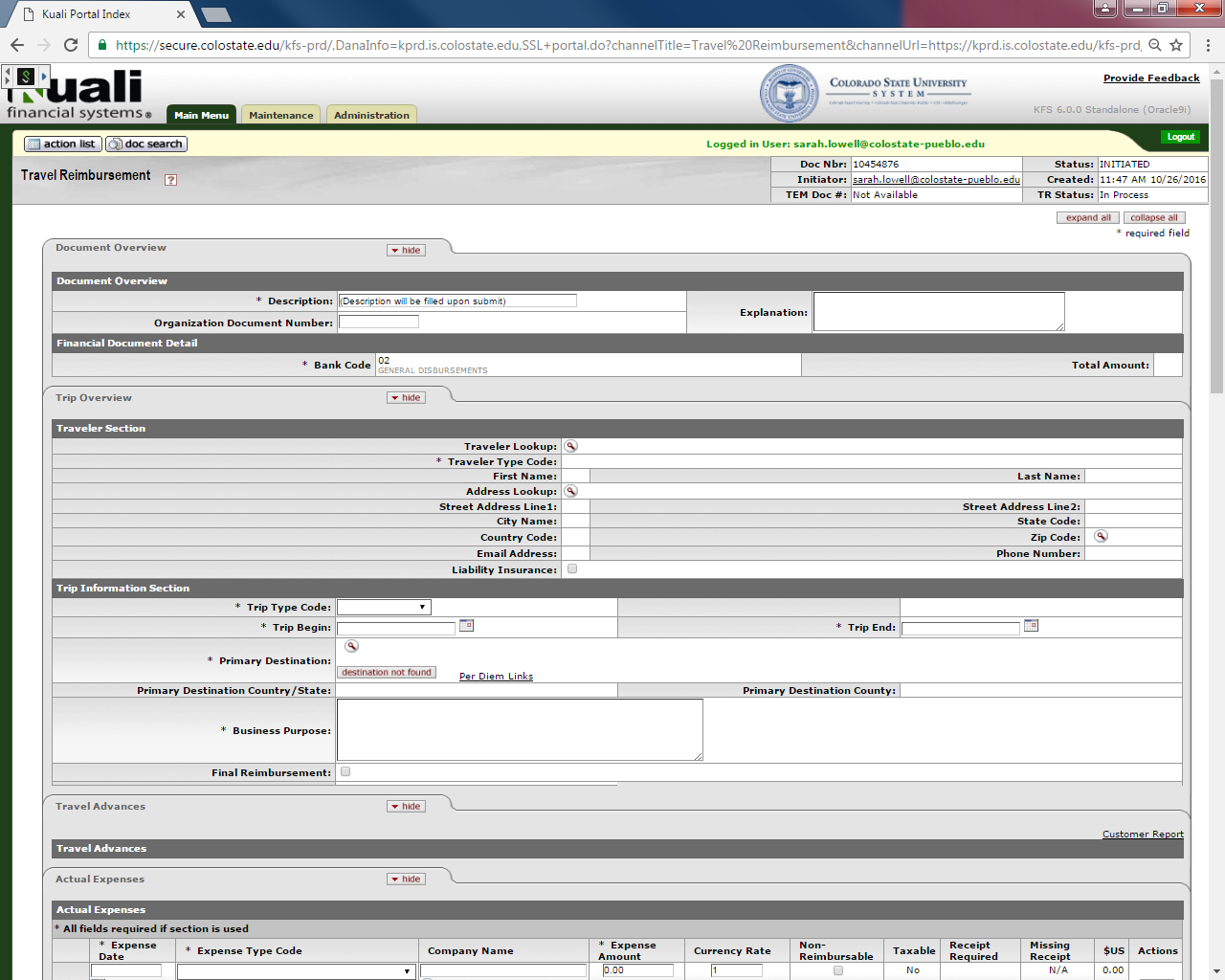 Document Overview Tab

Both required fields (Description and Bank Code) will auto fill after the Trip Overview tab is completed and the document is saved, do not fill these out

Explanation Box

The Purpose and Justification is entered in this field
Any additional notes or general Information about travel information should be entered here or in the Notes and Attachments section
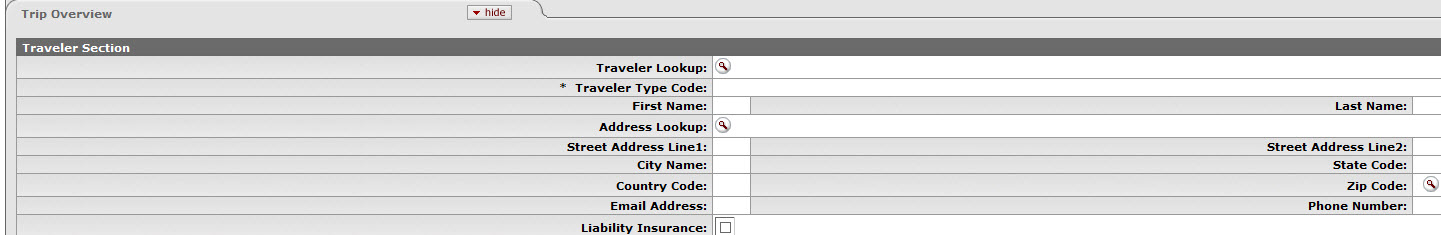 Trip Overview Tab

Traveler Section
Traveler Lookup
Clicking on the Magnifying Glass will redirect to TEM Profile lookup
If Traveler does not populate  it could be one of the three items:
Their TEM Profile is not created, or 
They are not in the system (not set up as A/R Customer), or
They are not set up as a Travel Arranger for them
To return traveler select “return value” to import traveler information
If you do not have the magnifying glass and your name is populating there, you are only able to do travel for yourself so you do not have and option to search for anyone
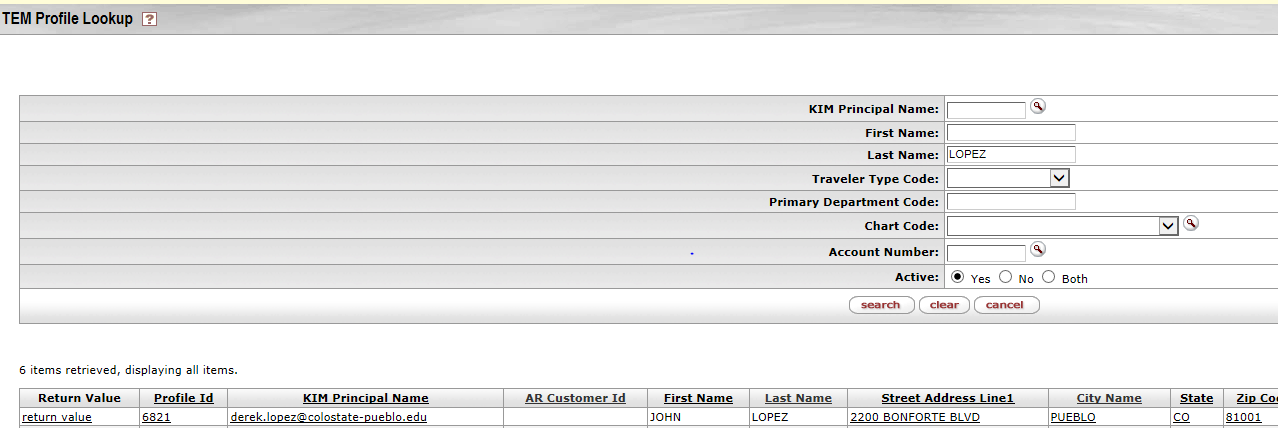 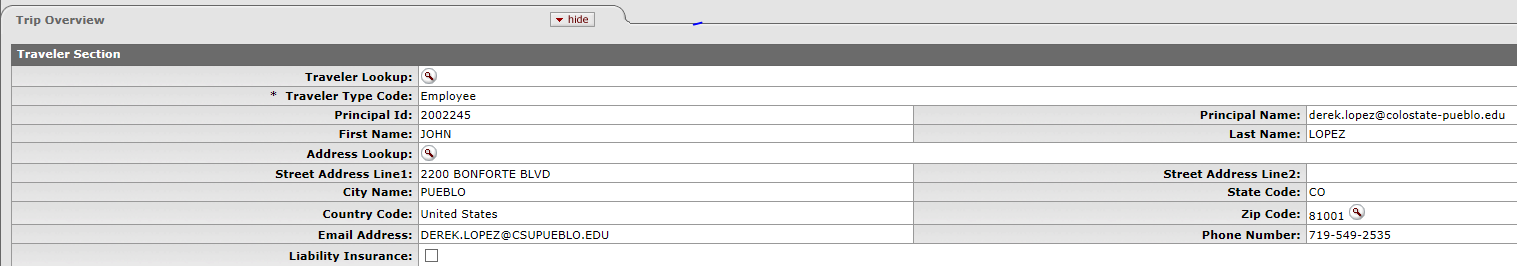 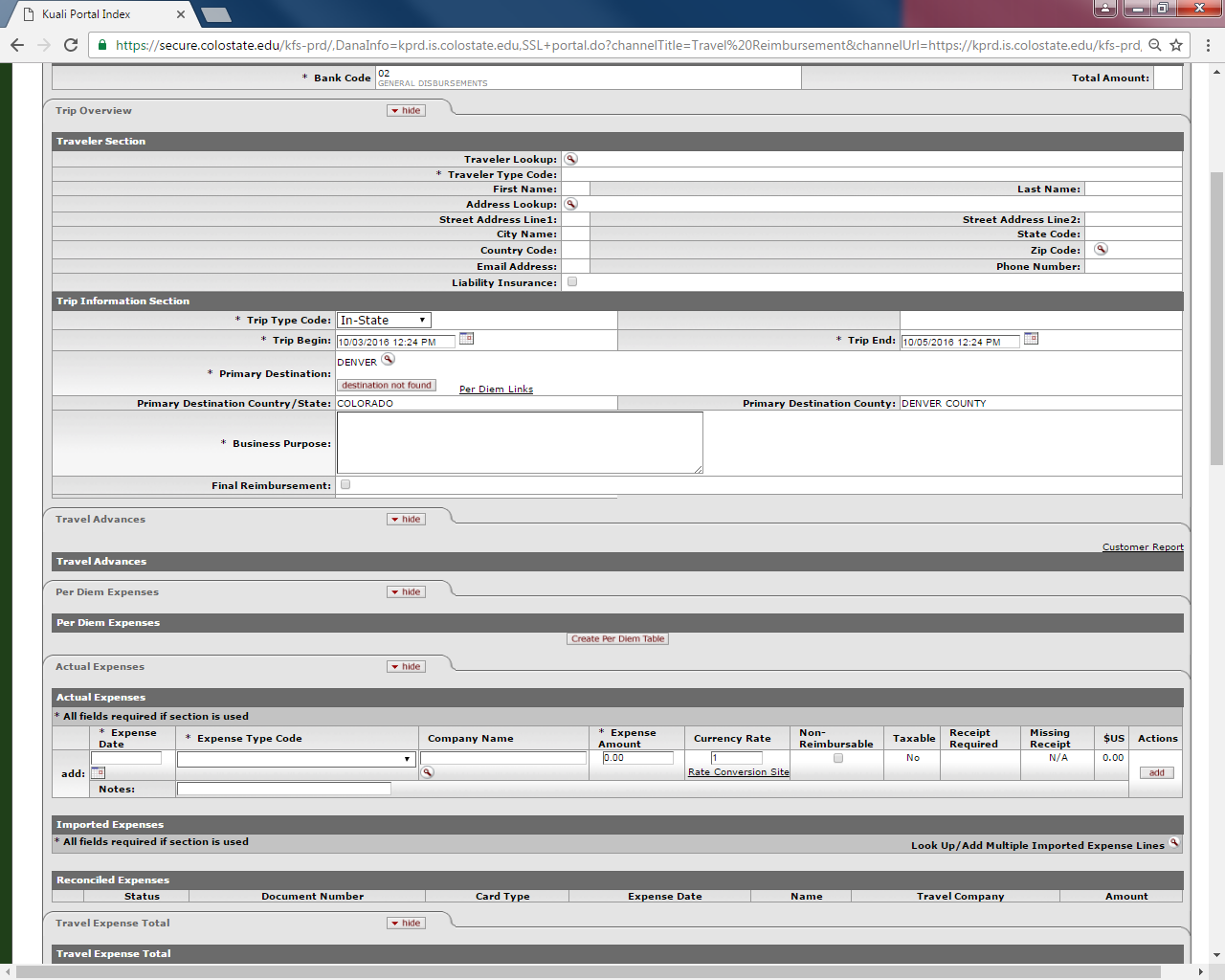 Trip Overview Tab
Trip Information Section

Trip Type Code
Trip Begin and Trip End
Primary Destination
Magnifying Glass allows search to return destination information
Per Diem Links – Provides link to State per diem webpage
Business Purpose
Input travel dates and destination
Final Reimbursement box- Check the box  to remove the full encumbrance. 

Travel Advances Tab
Tab will only be populated when creating Travel reimbursement from existing TA
Destination, Return Date
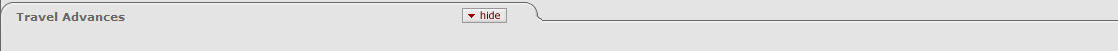 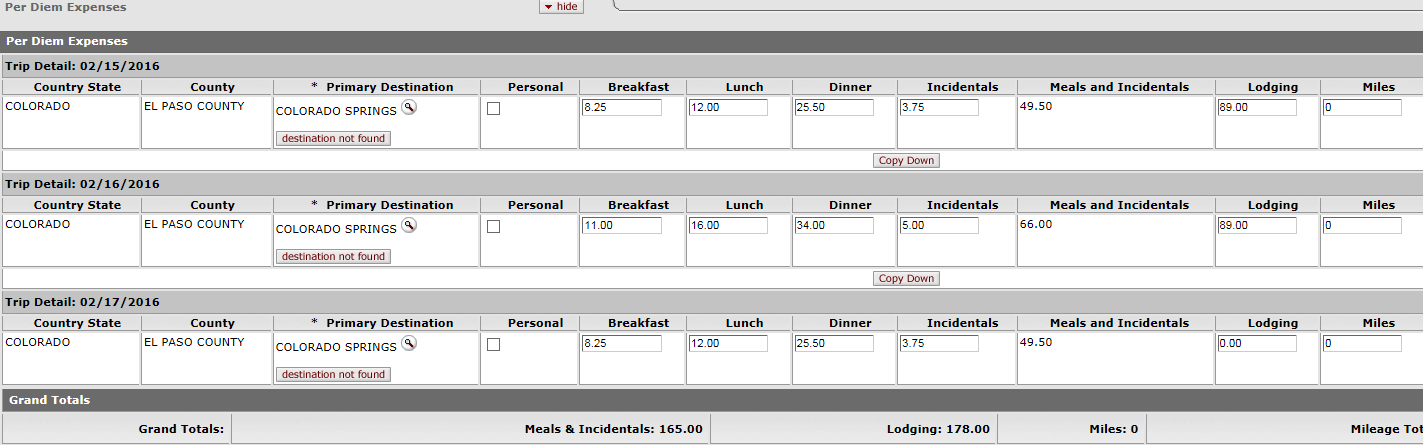 Per Diem Expenses Tab

Tab will only appear after Traveler section and Trip Information Section is entered and the document is saved, and you click “create per diem table”

Per Diem Expenses include Meals, Incidentals, Lodging, and Mileage

Lodging and Mileage can be entered on the Actual Expenses tab as well, but not on both tabs
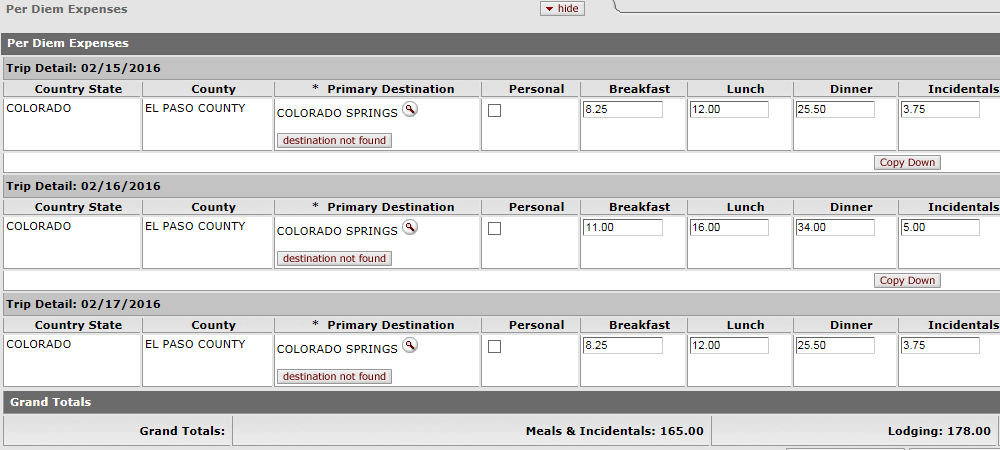 Per Diem Expenses Tab

Per Diem expenses default based on Destination

Per Diem meals can be changed, but the daily per diem amount cannot be increased

Mileage and Lodging amounts can be manually adjusted if necessary
The Copy down button will update the change to each line

Update Per Diem Table should be clicked after any changes made

Per Diem table can be removed by clicking “Remove Per Diem Table” button
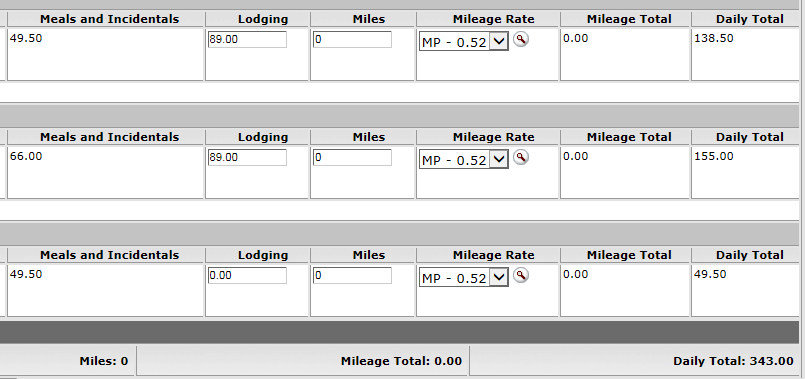 Actual Expenses Tab
All fields with asterisks are required fields
Expense Date
Expense Type Code
Expense Amount
Notes – this field is required even though it doesn’t have an asterisk
Rate Conversion Site
Opens link to Oanda conversion website
Just like other Kuali documents, be sure to click add button to save each expense
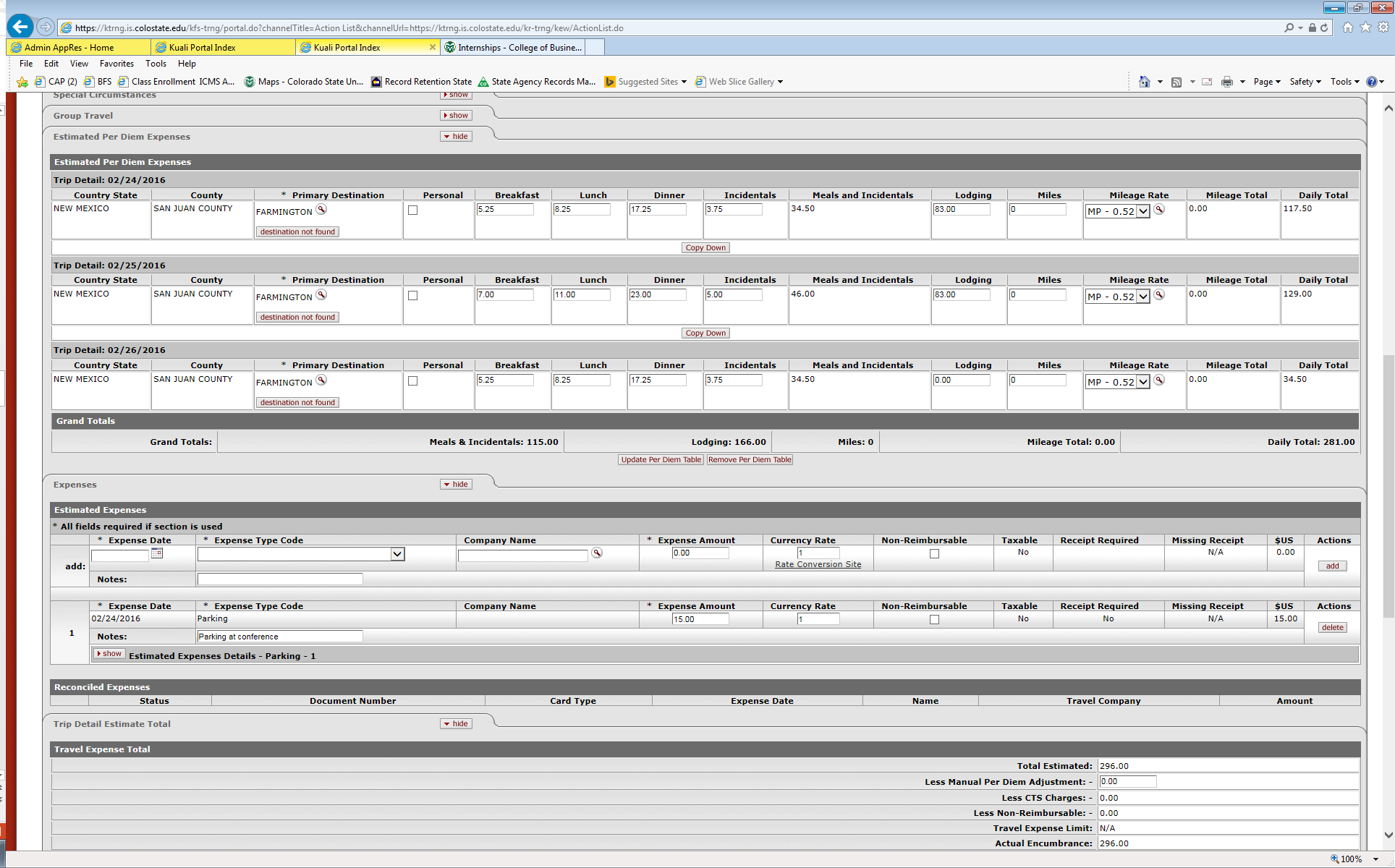 Travel REIMBURSEMENT-step by step-
Actual Expenses Tab
Expense Type Drop Down Box explains the type of expense
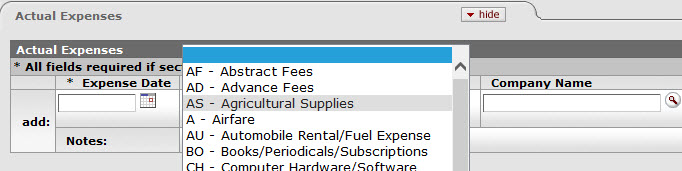 Travel Expense Total

Provides a summary of all the trip actual expenses
Allows for Manual Per Diem Adjustments
Notice Travel Expense Limit is carried over from the Special Circumstances Tab (400 in this example)
Total can be recalculated as necessary by clicking “recalculate” button
Encumbrance Amount is the amount that was encumbered on the TA related to this travel, the encumbrance amount will by $0.00 if there was not a TA done (in-state travel)
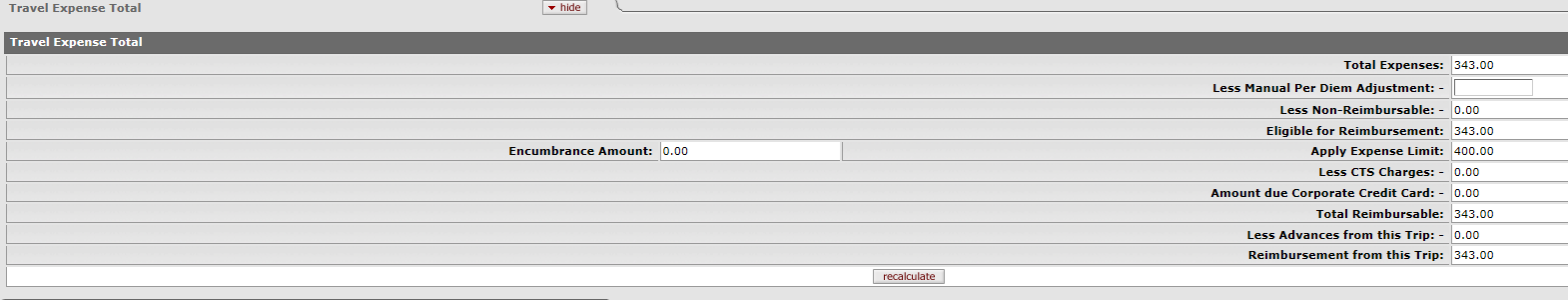 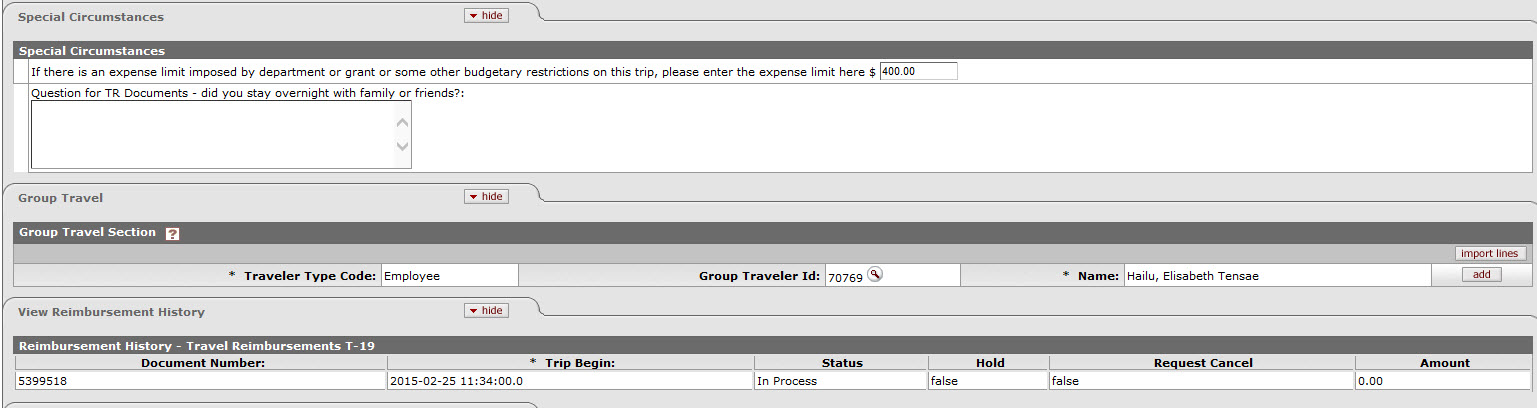 Special Circumstances Tab

Optional information such as dept. budget information and other misc. trip details

If Budget restrictions are entered here the amount is carried to the Trip Detail Estimate Total Tab

If lodging is entered in expense section and not per diem table, the justification for meals without lodging will be entered here

Group Travel Tab

Group Travelers can be added by using magnifying glass lookup and clicking add button

View Reimbursement History Tab

Shows reimbursement status (In Process in this case) and amount of reimbursement
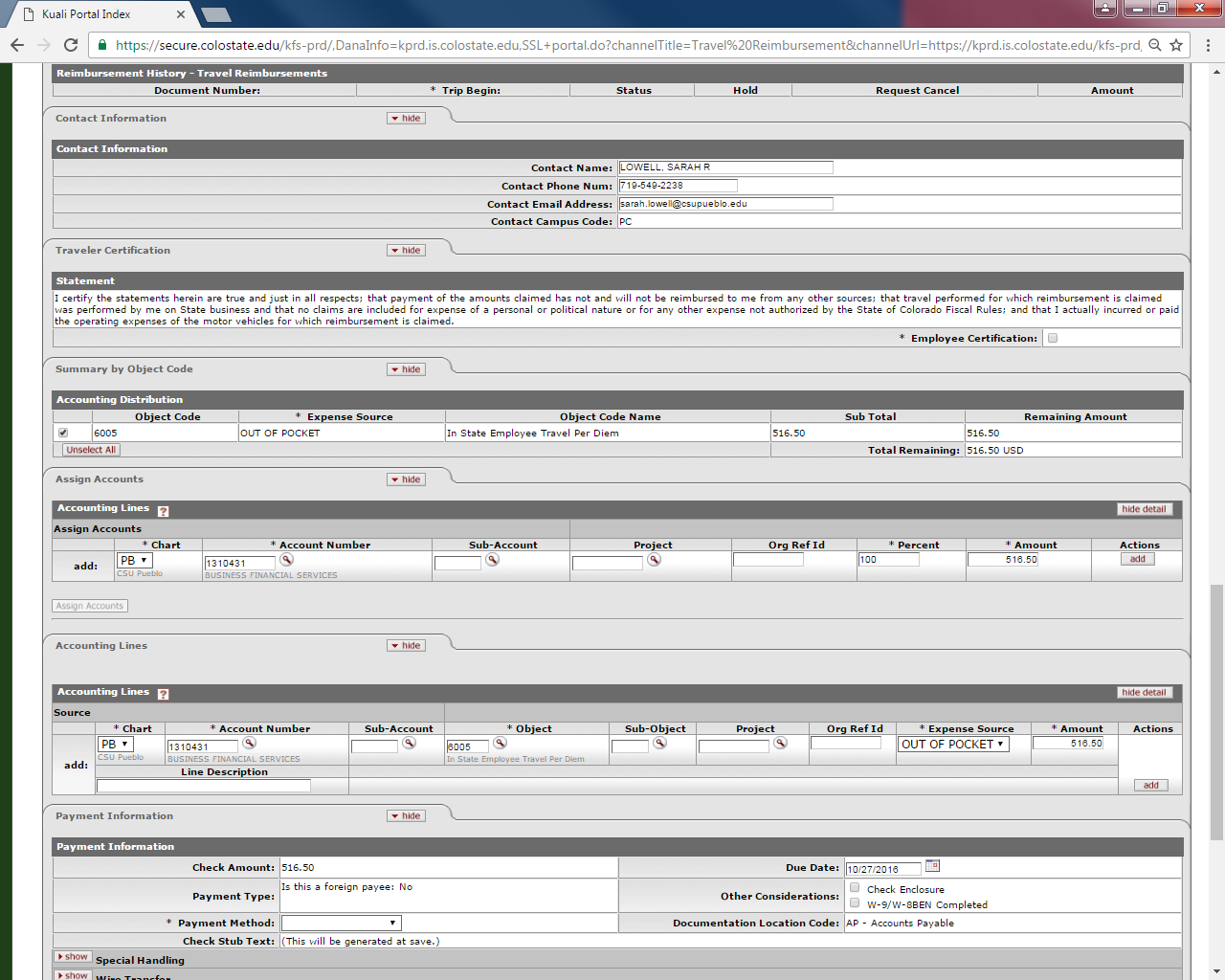 Travel Reimbursement-step by step-
Traveler Certification Tab

If traveler submits their own travel they will need to check this box prior to submitting.

If arranger submits travel the document will route to the traveler.

Traveler will need to open the document from their action list and check the certification box before reimbursement will be issued, then click approve.

Summary by Object Code

Expenses will be grouped by amount and object code for the accounting distribution
DO NOT TOUCH THIS SECTION
Assign Accounts Tab

All accounts to be used for reimbursement should be entered here

All percent allocation will be applied to accounts based on object code in the Accounting Lines Tab

Click “add” to add your accounts, and then click “Assign Accounts”

Accounting Lines Tab

All accounts will be added from the Assign Accounts Tab.
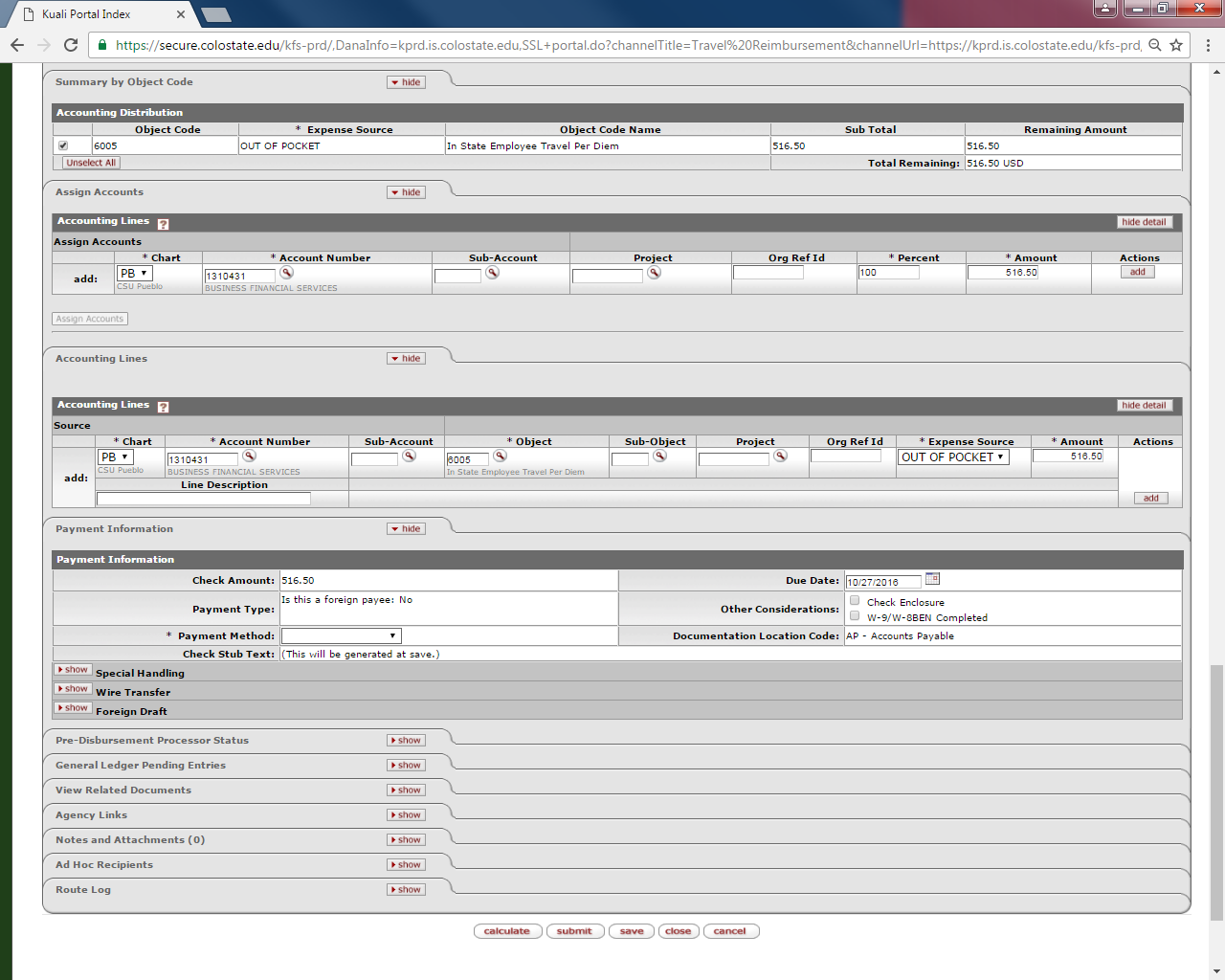 Travel Reimbursement-step by step-
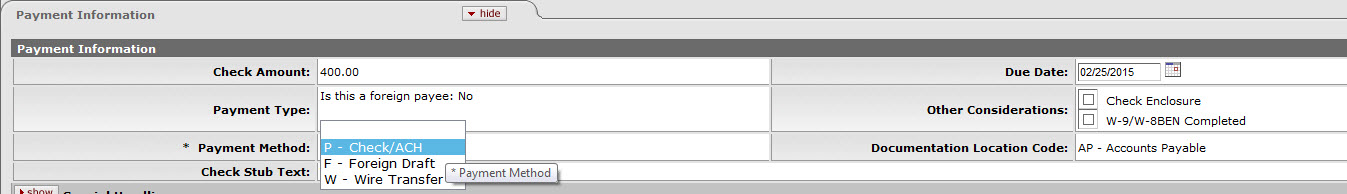 Payment Information Tab

This tab is the same as the payment tab on a DV

Check Amount will auto populate

Payment method to choose from drop down box is P- Check/ACH

Select Check Enclosure box if you need a physical check to come to Pueblo Campus
Routing
Ad Hoc Recipients 	
Documents will automatically route to the Fiscal Officer and Traveler but  you MUST ad hoc the group “Pueblo Travel” in the group ad hoc section as “Approve.” If the Fiscal Officer is not the Supervisor for the traveler an “Approve” or “FYI” ad hoc request will  also need to be sent to them  by searching for their name.
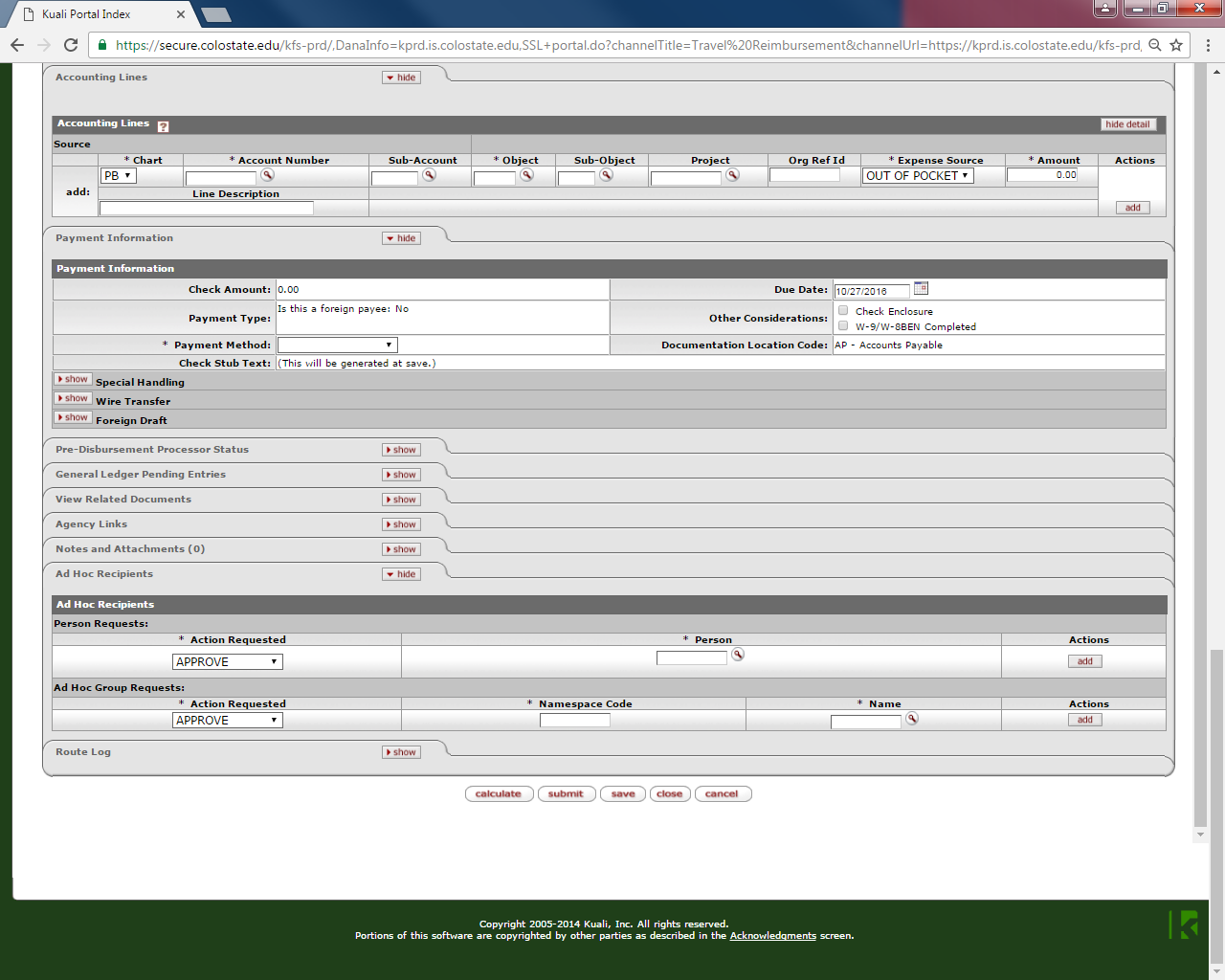 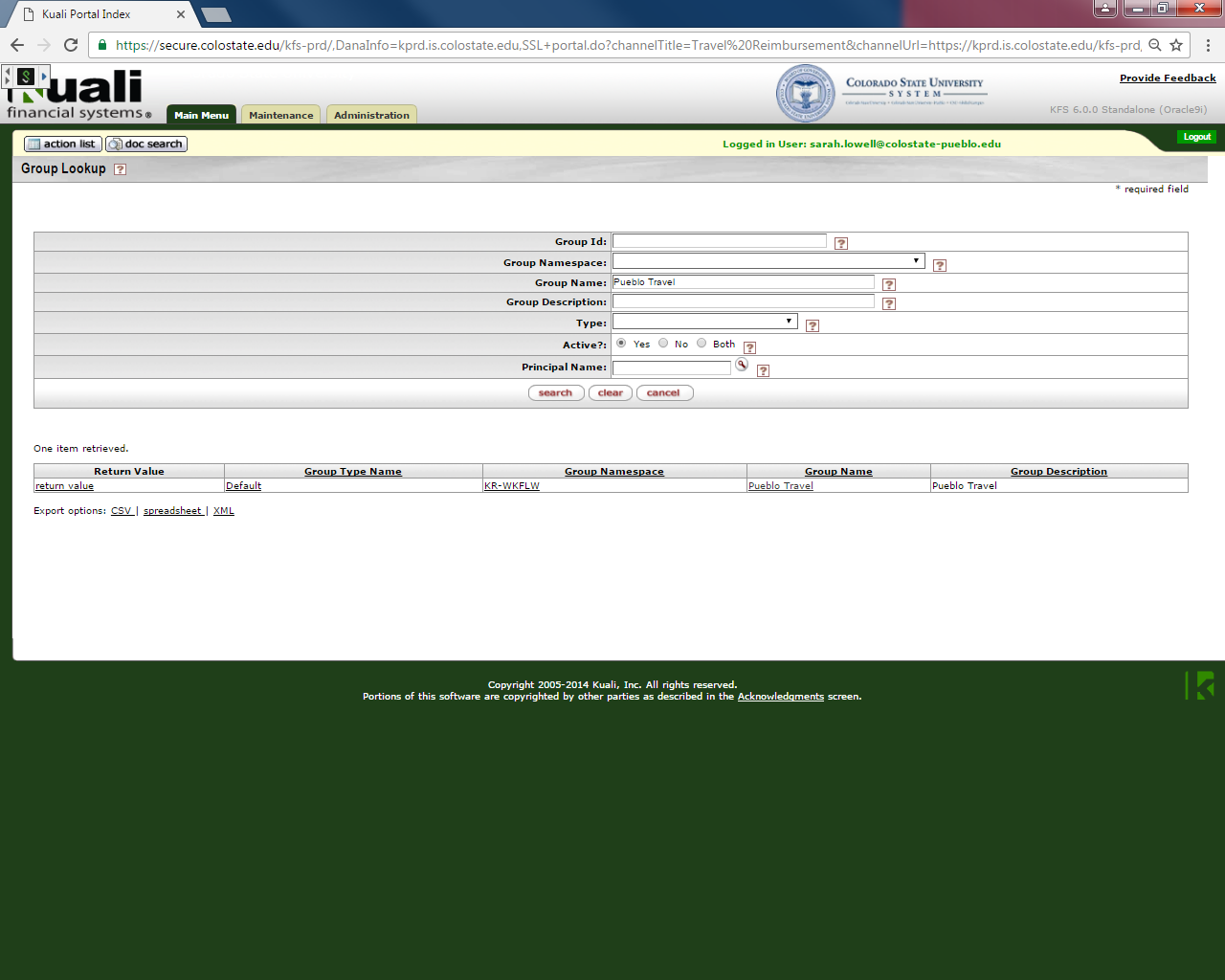 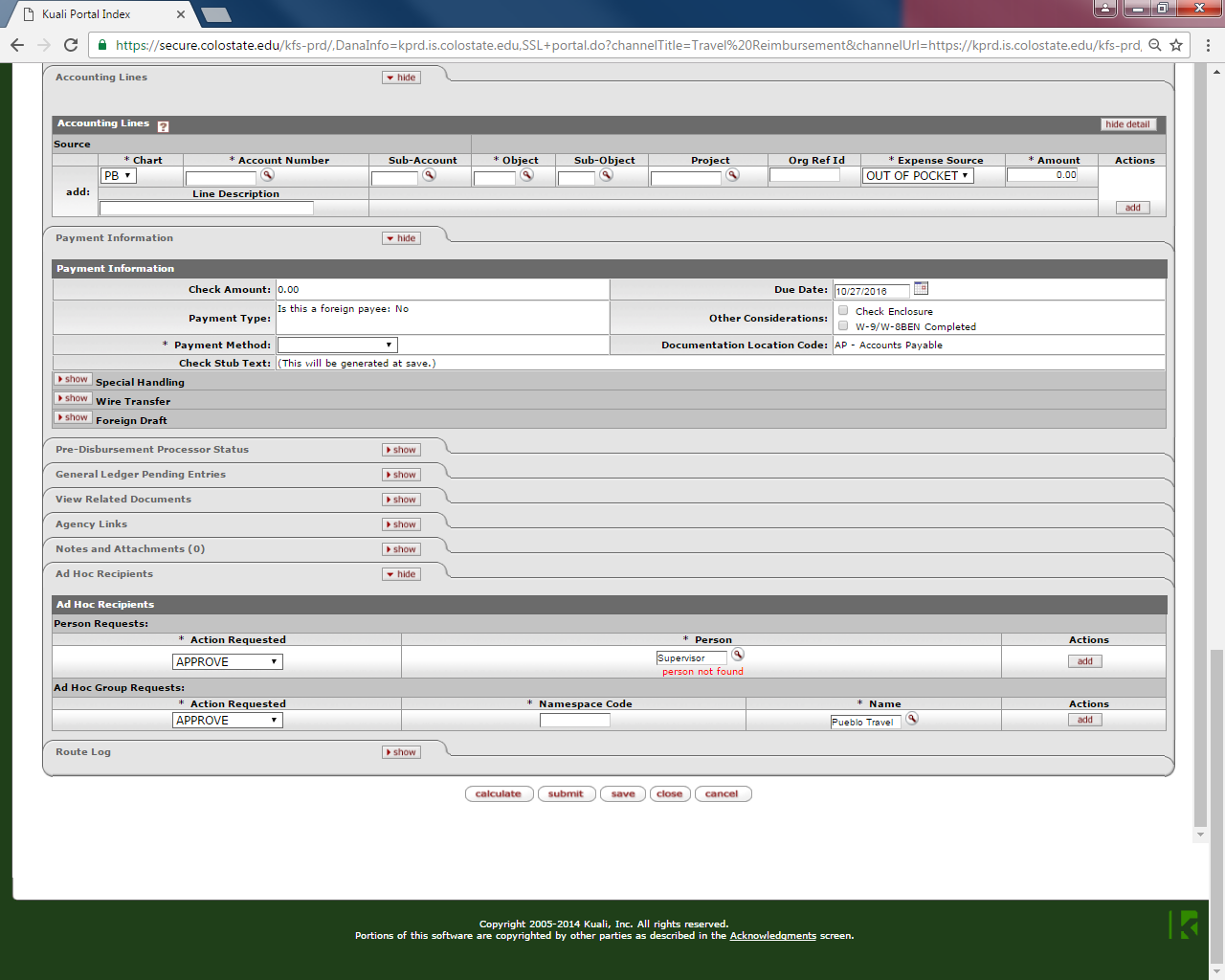 Travel Reimbursement-step by step-
For Out-of-State, International, Travel Advance, Ghost-Card Purchase Trips

Create new TR document from existing TA

A new TR document is created and auto filled from the TA document

Document should be verified for accuracy

Actual expenses can be entered so the proper reimbursement amount can be made

Follow step-by step instructions from slides 3-15 to complete TR
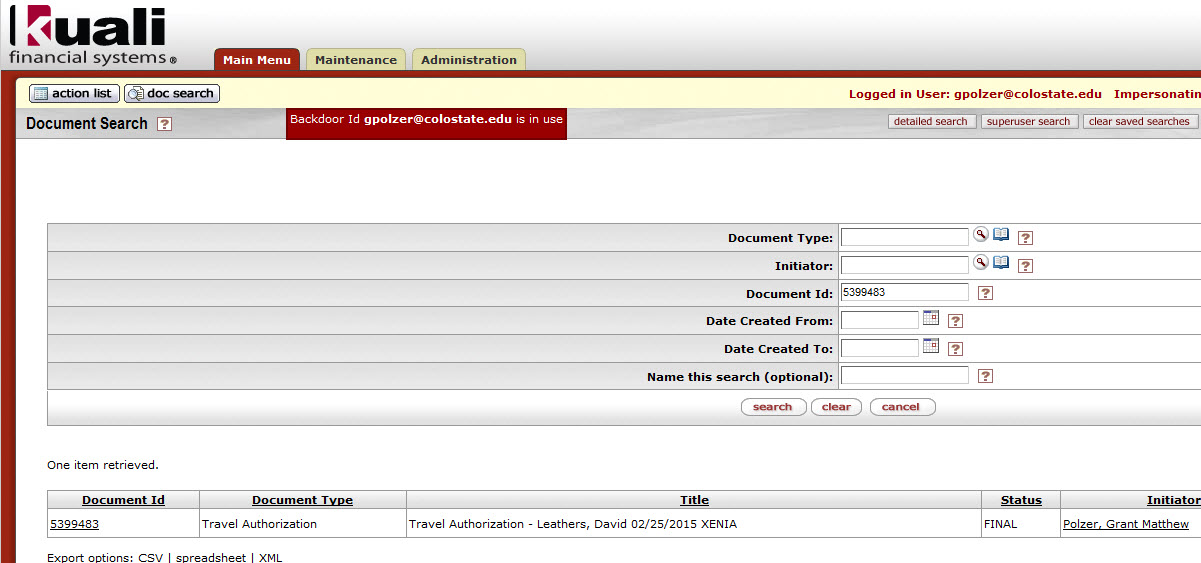 Travel Reimbursement-step by step-
Create TR from Existing TA

Open TA document that has not been reimbursed by using the doc search button

Enter document number in the document ID field

Choose document under the Document ID field to Import into the TR
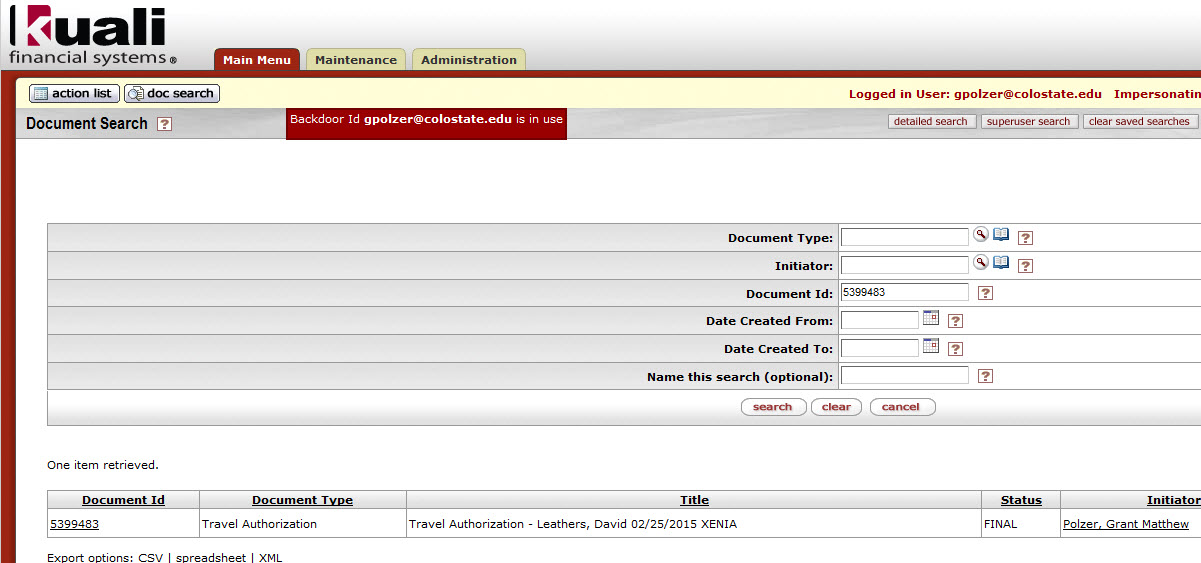 Travel Reimbursement-step by step-
Information is pulled from the TA document and many tabs will auto fill

Enter document number in the document ID field

Choose document under the Document ID field to open the TA document
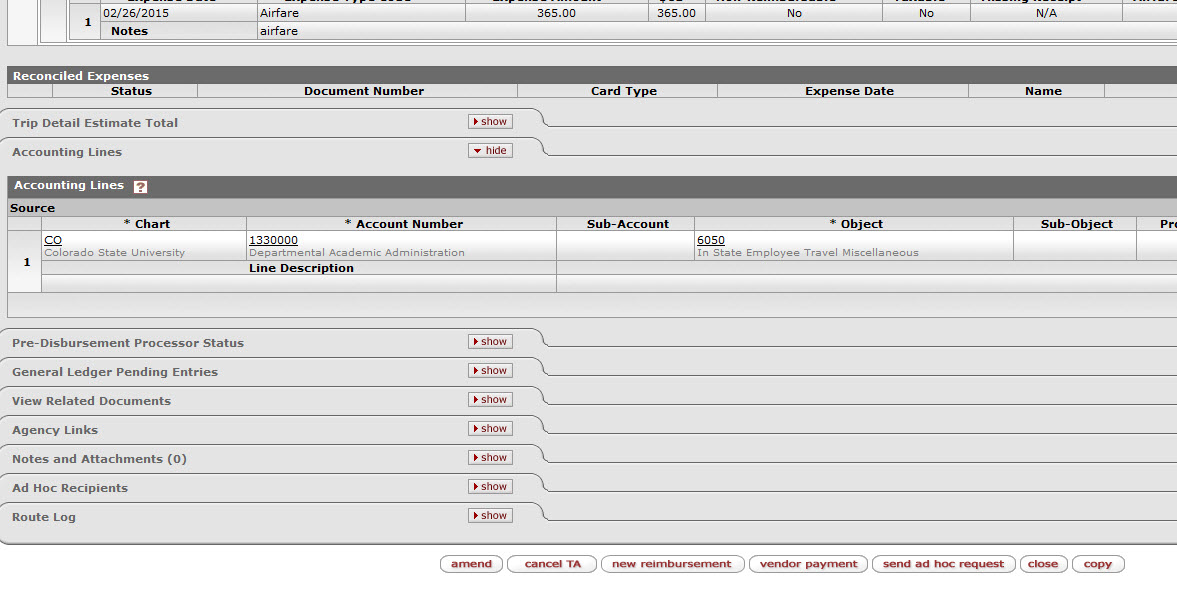 Travel Reimbursement-step by step-
Create new TR document from existing TA

All information will auto populate

At the bottom of the screen click on “new reimbursement” button to open TR document